Introduction to Quaestor
Quaestor
What is a Quaestor?
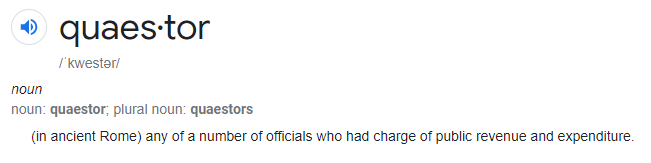 3
Roles and Responsibilities of a Quaestor
Understand Ritualistic Obligations and Ethical Standards
Collect and Preserve All Monies Due to the Chapter
Prepare a Budget at the Beginning of Your Term
Record All Financial Transactions
Ensure All Monies Owed to the Chapter are Paid On Time
Ensure All Tax Reports are Filed Properly and On Time
Attend Sigma Chi Officer Trainings
Hold Yourself and All Members Accountable
4
Ethical Standards - Confidentiality
Privacy and Confidentiality

Respect the privacy and confidentiality of all person and entities…

Transmit Sensitive Information only to Authorized Individuals

Seek Ethical Action with Respect to the Best Interests of All
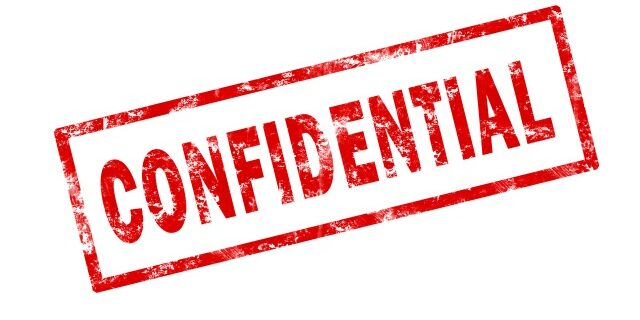 5
Ethical Standards - Confidentiality
Application of Ritualistic Statutes

Understand the Role as Described by the Ritual

Keep Accurate and Timely Records

Deliver all Monies and Financial Records as Required
6
Quaestor Competencies
Basic Understanding of Budgeting Assets and Liabilities
Act with Integrity in Every Transaction
Maintain Accurate Records
Understand your Limits
Reconcile and Audit Regularly
Accept Responsibility for your Tasks
Handle Monies Appropriately
7
Transition and Training
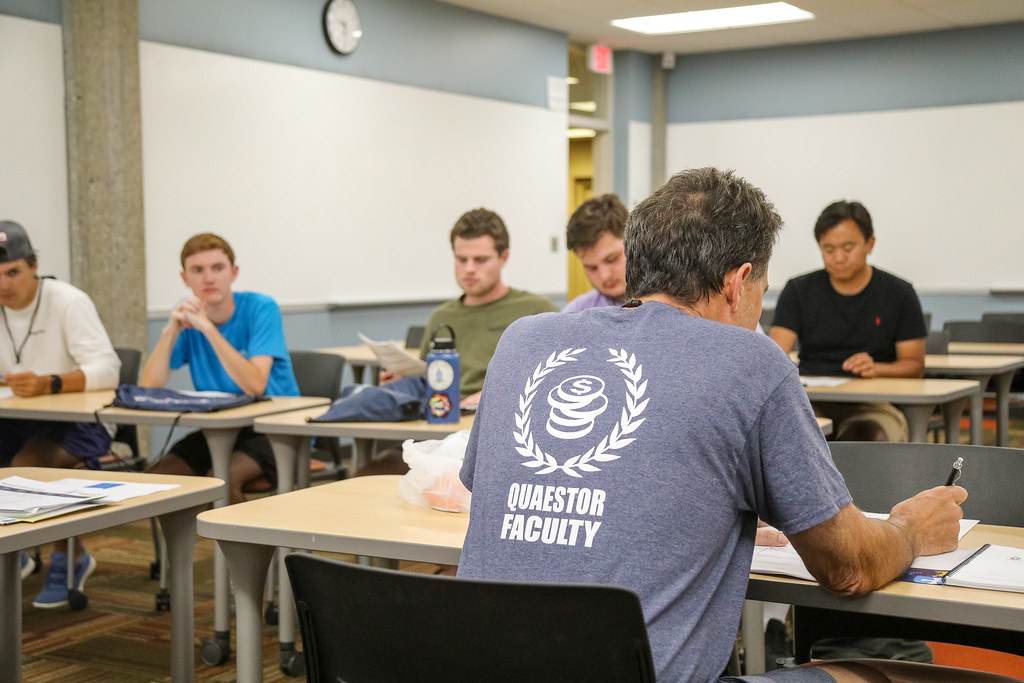 As Quaestor Elect

Become Familiar with Duties of Office

Become Familiar with Chapter’s Current Financial Standing
Sigmachi.org/home/leadership-resources/
8
Thank you!!!
Quaestor